МАТЕРИАЛЫ ДЛЯ ИЗОЛЯЦИИ
КАБЕЛЬНЫХ ИЗДЕЛИЙ
ТЕХНОЛОГИИ И АССОРТИМЕНТ ПРОДУКЦИИ
ИСПОЛЬЗУЕМЫЕ
ТЕХНОЛОГИИ
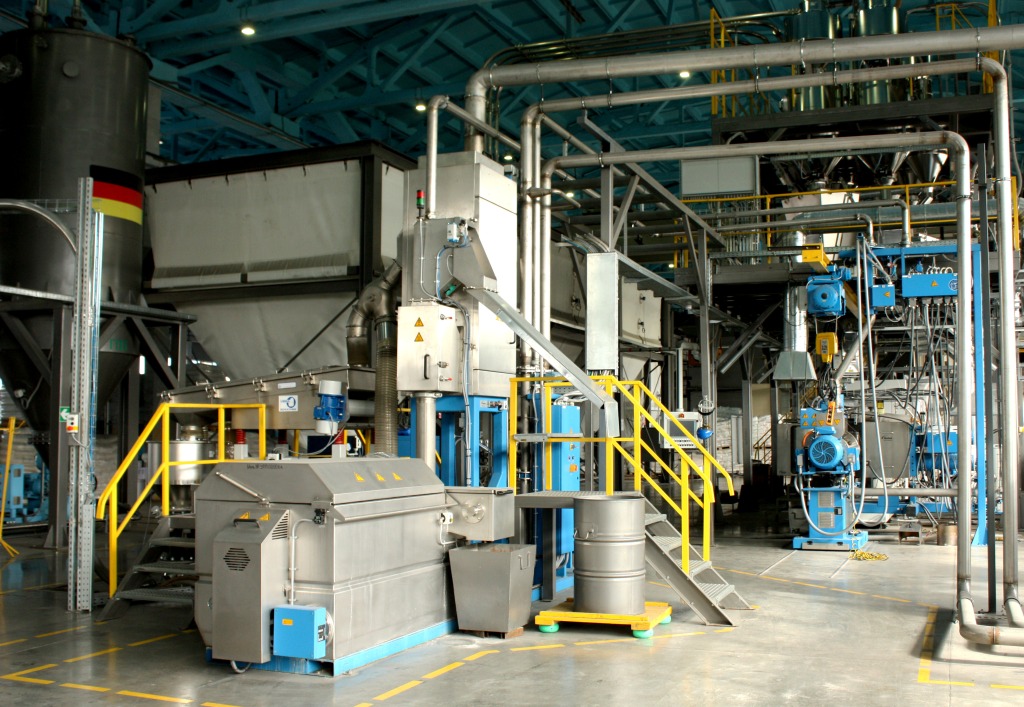 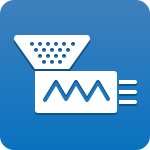 компаундирование
с осцилляцией
реакционная
экструзия
полимеров
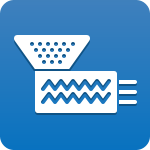 ВЫПУСКАЕМЫЙ АССОРТИМЕНТ МАТЕРИАЛОВ ДЛЯ КАБЕЛЬНОЙ ИЗОЛЯЦИИ
МЕТАЛЕН К-31
МЕТАЛЕН К-21
ПВД 153-10К
Компаунд 0-12/0-51
Компаунд 0-11/0-51
МЕТАЛЕН ПЭ-11К
2
ИМПОРТОЗАМЕЩЕНИЕ, ИННОВАЦИОННЫЕ РЕШЕНИЯСОВМЕСТНЫЕ ПРОГРАММЫ С ПАРТНЕРАМИ
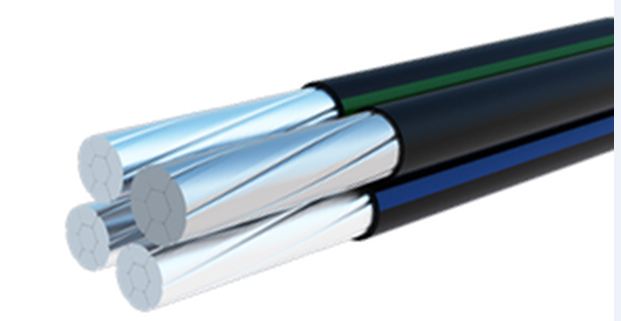 Компания «МЕТАКЛЭЙ» известна кабельному  рынку России с 2012г. Именно тогда при совместной  программе с Холдингом Ункомтех (АО Кирскабель  и АО Иркутсккабель») была начата программа по внедрению российского аналога  силаносшиваемого полиэтилена для кабельных производственных компаний. Аналог полиэтилена, производства Borealis. Активное развитие кабельного направления в компании началось с конца 2016 года, когда было приобретено дополнительное экструзионное оборудование. Мы так же предлагаем компаунды, обладающие УФ-стабилизирующими свойствами, прочностными характеристиками, широко применяемые в качестве оболочки.В 2018г. разработаны ПЭ композиции, не содержащие галогенов и сейчас ведутся работы  по увеличению номенклатуры спец марок, под потребности клиентов в части морозостойкости,
 масло-бензостойкости и т.п. В 2019 году МЕТАКЛЭЙ планирует представить  некоторые из них.В 2018 году компания представила рынку силаносшиваемый компаунд на основе  ЭПР. 
Данный компаунд обладает уникальными свойствами, но основной особенностью этой марки -это  возможность производить кабели (КГ) спец назначения тем переработчикам, у кого нет оборудования для переработки резины. Это инновационное решение в импортозамещении
Кабельного сегмента.
В 2019 году планируется расширение марок силаносшиваемых ЭПР компаундов, с добавлением 
определенных свойств.Ведутся совместные проекты с крупными и заводами РФ и ЕврАзЭс, в части импортозамещения 
Полиолефиновых компаундов и их внедрения на производственных мощностях переработчиков.Планируется расширение номенклатуры производимых марок в период 2019-2020 годах, 
В соответствии с анализом импорта и реальных потребностей кабельного 
рынка.
Мы выбрали путь развития, совместно с заводами-партнерами.Данный путь предполагает создание продуктов, необходимые рынку.Кооперируя совместно свои возможности и силы создаются решения, 
способствующие росту имиджа и финансовых показателей нас 
и наших партнеров.
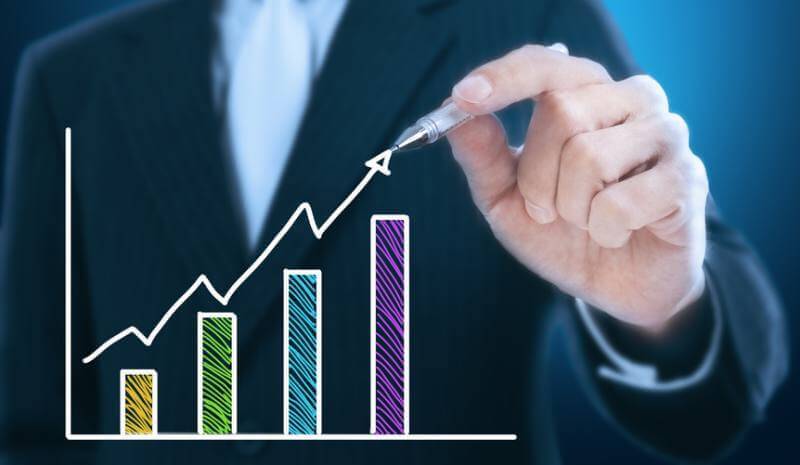 3
ГИБКИЕ КАБЕЛЬНЫЕ КОМПАУНДЫ ДЛЯ ЗАМЕНЫ РЕЗИНЫ МЕТАЛЕН К-31Силанольносшиваемая композиция на основе EPR
ПРЕИМУЩЕСТВА:
высокая стойкость
к истиранию
Хорошие
электроизоляционные свойства
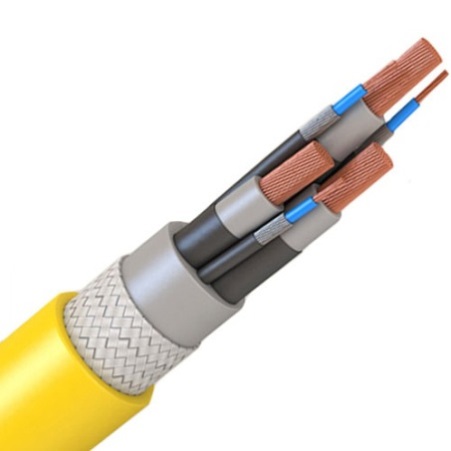 4
ГИБКИЕ КАБЕЛЬНЫЕ КОМПАУНДЫ ДЛЯ ЗАМЕНЫ РЕЗИНЫ МЕТАЛЕН К-21Силанольносшиваемая композиция на основе EPR
ПРЕИМУЩЕСТВА:
высокая стойкость
к истиранию
Хорошие
электроизоляционные свойства
5
ПВД 153-10К Композиция черного цвета стойкая к термоокислительномустарению при переработке и эксплуатации
Рекомендуется для наложения изоляции, оболочек и защитных покровов кабелей.

Композиция стойка к фотоокислительному старению при эксплуатации.

Композиция ПВД упаковывается в полипропиленовые ламинированные или полиэтиленовые мешки по 25±0,2 кг.
6
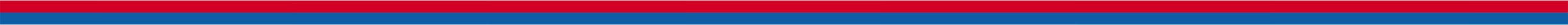 МЕТАЛЕН ПЭ-11К Композиция на основе ПЭНД черного цвета
МЕТАЛЕН ПЭ-11К обладает отличной технологичностью, низкой усадкой и температурной стабильностью при переработке. По таким свойствам, как стойкость к растрескиванию, фотоокислительному и тепловому старению, композиция близка к маркам Borstar HE6062, 271-274К и 273-81К (ГОСТ 16336). Применяется для оболочки силовых, оптических и кабелей связи.
КОМПАУНД 0-11/0-51Быстросшиваемая композиция на основе полиэтиленасшитая силаном для погодоустойчивых покрытий СИП
Соответствует требованиям ГОСТ Р 52373-2005 «Провода самонесущие
изолированные и защищённые для воздушных линий электропередачи».
Выпускается в соответствии с ТУ 2243-001-63341682-2016.
КОМПАУНД 0-11/0-51 СОДЕРЖИТ КОМПЛЕКС СТАБИЛИЗАТОРОВ,  КОТОРЫЙ ОБЕСПЕЧИВАЕТ:

стойкость к УФ
стойкость к окислительной деструкции
термостабильность при переработке
высокая скорость остывания наложенной изоляции
Композиция состоит из двух компонентов. Первый компонент - Компаунд 0-11, окрашенный в чёрный цвет. Это композиция полиэтилена химически модифицированного силаном  полученная в расплаве. Второй компонент - концентрат катализатора сшивки в водной среде: Компаунд 0-51 натурального цвета.  Соотношение компонентов составляет:  95 в.ч. Компаунд 0-11 и 5 в.ч. Компаунд 0-51. Это обеспечивает оптимальное содержание стабилизаторов, технологических добавок и содержание технического углерода не менее 2,5%.
8
КОМПАУНД 0-12/0-51Быстросшиваемая композиция на основе полиэтиленасшитая силаном для силовых кабелей.
Компаунд 0-12, Компаунд 0-51, допущены для использования в качестве изоляции при изготовлении кабелей силовых по ТУ16-705.499-2010, 1-277-98, ТУ16.К71-304-2001 и проводов по ТУ16-705-2006.
КОМПАУНД 0-12/0-51 СОДЕРЖИТ КОМПЛЕКС СТАБИЛИЗАТОРОВ,  КОТОРЫЙ ОБЕСПЕЧИВАЕТ:

стойкость к УФ
стойкость к окислительной деструкции
термостабильность при переработке
высокая скорость остывания наложенной изоляции
Композиция состоит из двух компонентов. Первый компонент - неокрашенная композиция  Компаунд 0-12. Это композиция полиэтилена химически модифицированного силаном  полученная в расплаве. Второй компонент - концентрат катализатора сшивки в водной среде: Компаунд 0-51 неокрашенный.  Соотношение компонентов составляет:  95 в.ч. Компаунд 0-12 и 5 в т.ч. Компаунд 0-51. Это обеспечивает оптимальное содержание стабилизаторов, технологических добавок.
9
СЛУЖБА КОНТРОЛЯ КАЧЕСТВА (СКК)
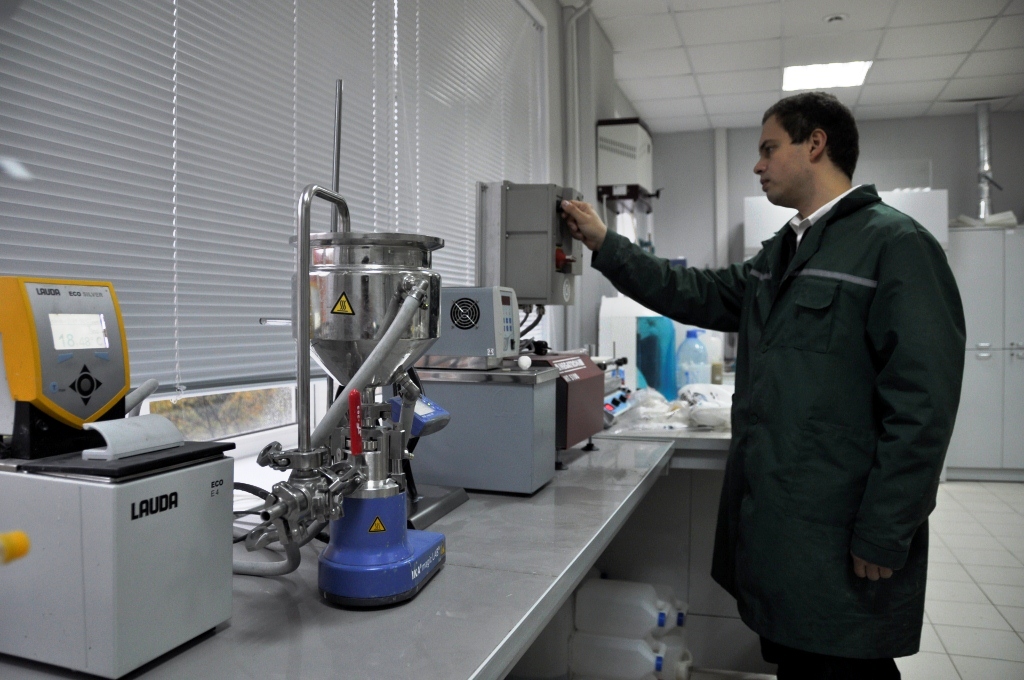 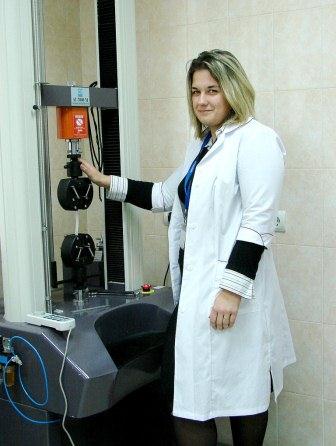 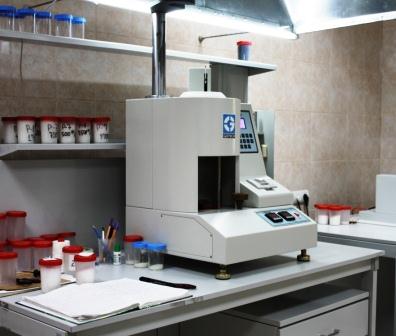 СКК ОСНАЩЕНА ВСЕМ НЕОБХОДИМЫМ
СОВРЕМЕННЫМ ОБОРУДОВАНИЕМ И ОСУЩЕСТВЛЯЕТ:
контроль качества входящих сырьевых материалов
контроль соблюдения технологических процессов
контроль качества готовой продукции
10
НАШИ ПРЕИМУЩЕСТВА
Р
Цена. Продукция производится на сырьевой основе, произведенной в РФ.Содержание иностранных компонентов от 4 до 10% в зависимости от продукта,
что снижает себестоимость компаундов.
Р
Качество материала не уступает современным европейским аналогам.
100%
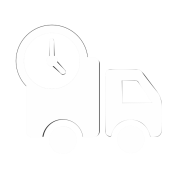 Логистика. Сроки поставки значительно сокращаются за счет отсутствия
таможенного оформления.
Инновации. Наша компания открыта к сотрудничеству по инновационным решениям для компаундов в кабельной отрасли и уже ведет ряд таких проектов с кабельными заводами-партнерами.
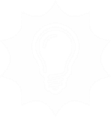 11
КОНТАКТЫ
Тимофеева Дарья Тимофеева
Руководитель направления
по кабельной промышленности
Darya.Timofeeva@metaclay.com
+7 906 720 73 49
АО «МЕТАКЛЭЙ»
242500 Брянская область,
г. Карачев, ул. Карла Маркса,15
тел.8 (48335) 2-36 90
тел. 8 (499) 969-81-30
info@metaclay.com
www. metaclay.ru
Зюкин Сергей Владимирович
Инженер-технолог. Ведущий специалист по внедрению кабельных композиций.
Sergey.Zyukin@metaclay.com 
+7-965-108-55-63
12
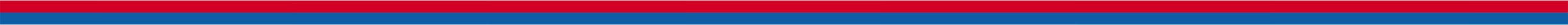